Sometimes
 at School I Get Upset
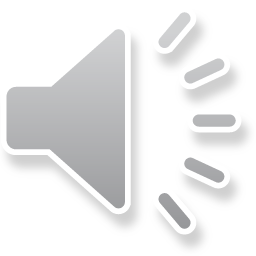 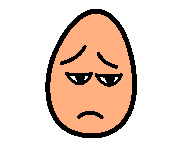 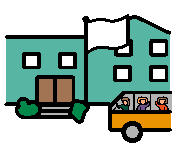 Sometimes when I’m upset, I talk too loudly.



Sometimes when I’m upset, I cry.
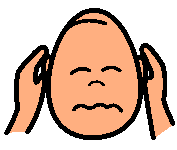 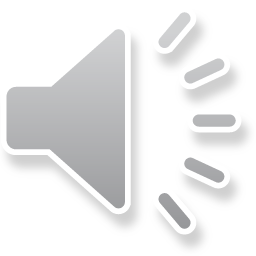 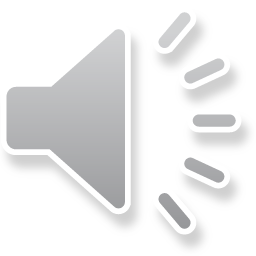 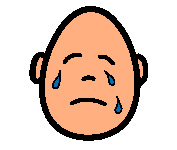 When I’m upset I need to calm down.
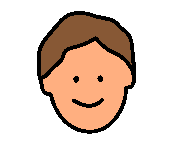 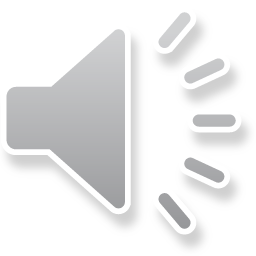 Here are some things I can try to calm down.
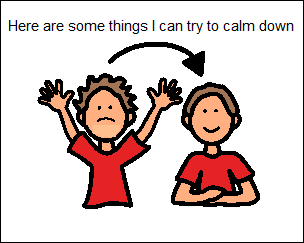 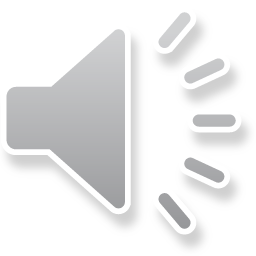 Sit in my chair and rub my legs
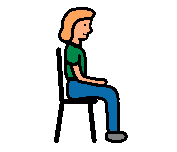 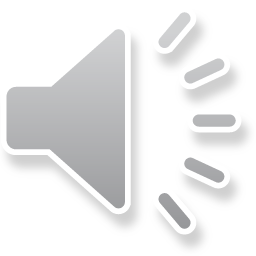 Close my eyes.
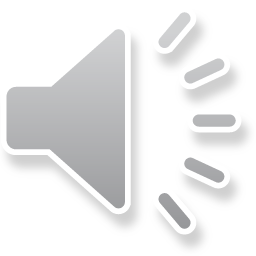 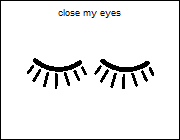 Take 5 deep  slow breaths.
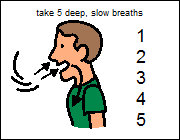 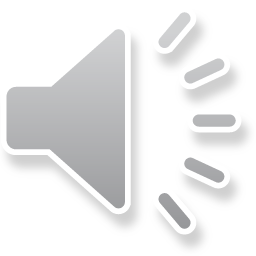 Put my head down on my desk.
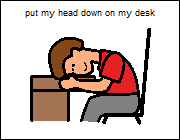 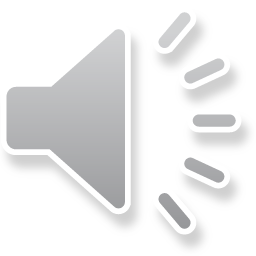 I will try to calm down.  Then l’ll get back to work.
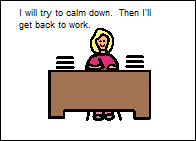 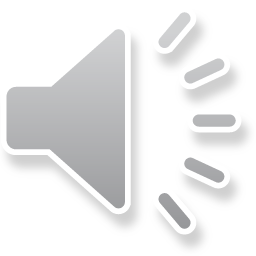 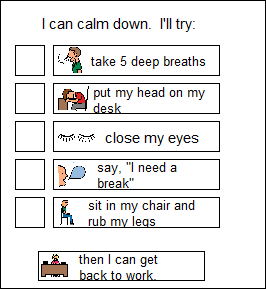 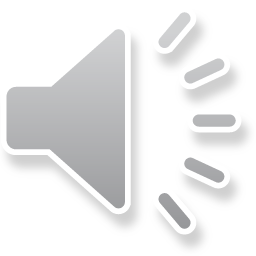